CSE 421 Winter 2025Lecture 10: Divide and Conquer 2
Nathan Brunelle
http://www.cs.uw.edu/421
Divide and Conquer (Trominoes)
2
Divide and Conquer (Merge Sort)
5
5
2
2
1
8
5
5
2
2
8
8
4
9
1
5
1
4
4
8
4
1
9
9
9
3
Divide and Conquer (Running Time)
4
Divide and Conquer (Running Time)
5
Tree Method (Merge Sort)
Red box represents a problem instance
Blue value represents time spent at that level of recursion
…
…
…
…
…
6
Tree Method (Slow CPP from last time)
Red box represents a problem instance
Blue value represents time spent at that level of recursion
…
…
…
…
…
7
Tree Method (More Subproblems)
Red box represents a problem instance
Blue value represents time spent at that level of recursion
…
…
…
…
…
…
…
…
8
Tree Method
Red box represents a problem instance
Blue value represents time spent at that level of recursion
…
…
…
…
…
…
…
…
c
Work Stays Constant
Total work is the work for any level, times the height
…
…
…
…
…
10
Work Decreases
Total work is asymptotically dominated by the root
…
…
…
…
…
11
Work Increases
Total work is asymptotically dominated by the leaves
…
…
…
…
…
…
…
…
12
Summary
Solving Divide and Conquer Recurrences
14
Beware! It doesn’t always apply!
15
Integer Multiplication
Elementary school algorithm
Decimal
Binary
16
Divide and Conquer method
+
+
(                  )
+
+
(                                       )
+
(                  )
17
Divide and Conquer (Integer Multiplication)
18
Divide and Conquer (Integer Multiplication)
19
Integer Multiplication Recurrence Solution
20
Karatsuba Method
Can’t avoid these
Can we do this with one multiplication?
Two multiplications
One multiplication
21
Divide and Conquer (Karatsuba Method)
22
Karatsuba Method Recurrence Solution
23
Matrix Multiplication
Run time?
24
Multiplying Matrices
25
We can see subproblems!
26
Matrix Multiplication D&C
27
Divide and Conquer Matrix Multiplication
28
Karatsuba Method Recurrence Solution
29
How to Improve?
Idea: Use an idea like Karatsuba! Can we derive these products using addition/subtraction?
30
Strassen’s Algorithm
Calculate:
31
Divide and Conquer Matrix Multiplication
32
Karatsuba Method Recurrence Solution
33
Strassen’s Algorithm
34
Is this the fastest?
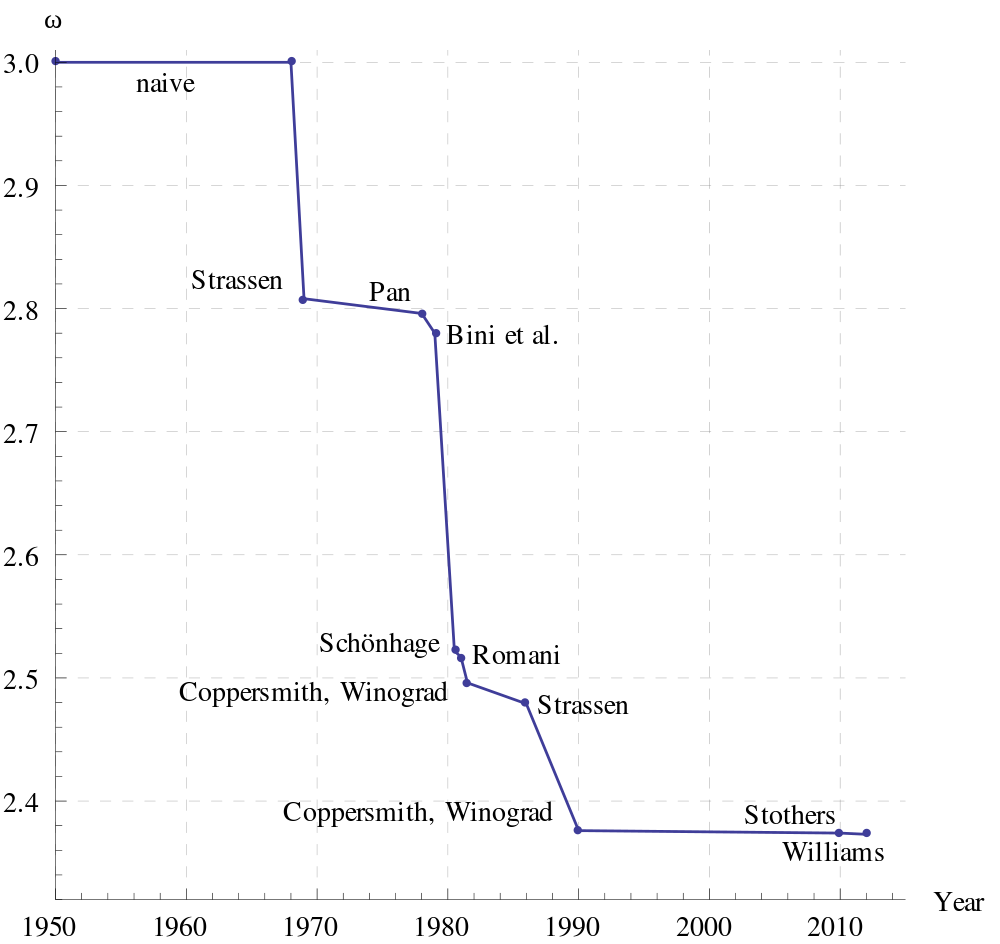 35